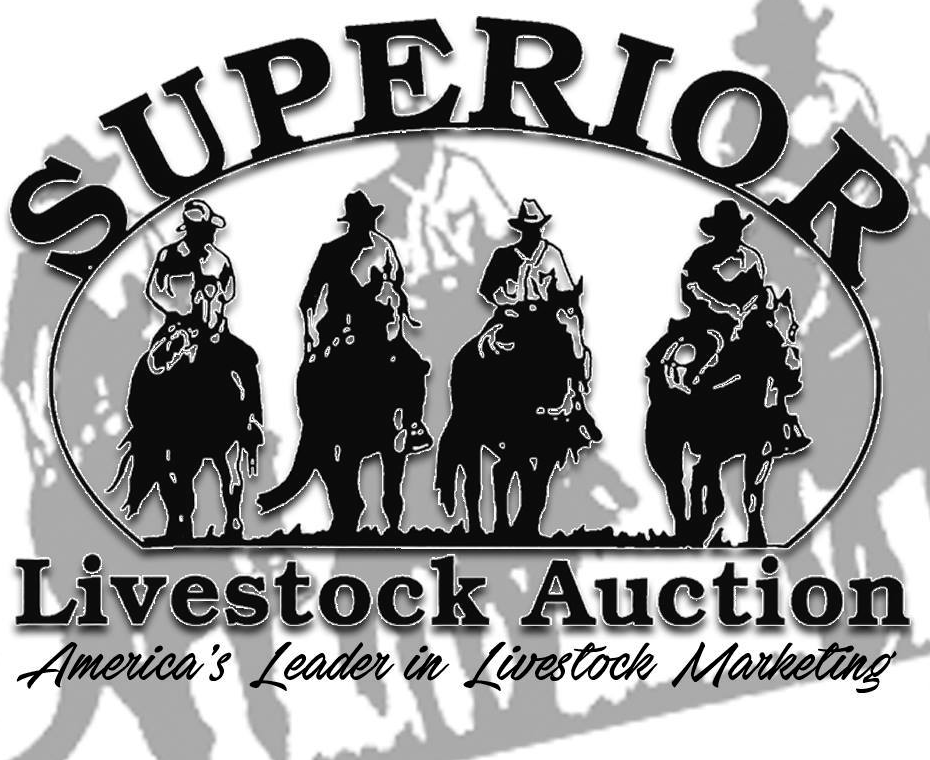 Marketing Cattle inWestern Colorado
2020 Western Slope Beef Symposium

SLA Rep: Clay Norell
Producers Marketing Decisions
What to produce
Where to market
When to price
What’s your program?
Management practices
Genetics
Cattle Condition
Herd Size
Where to Market?
Sale Barn
Private Treaty
Online/Classified
Video Auction
When to Price
Know what your cattle are worth
Know your target buyer
Spot markets / forward contracts
Producers are the only non margin players
Now what?
-----------------------------------------------------
Western Colorado Factors

Weather issues?
Cost to run a cow?
Location?
Maximizing Your Operation
__________________________
Adding Value
Cost Analysis
Genetics
A good bull is half your herd, and bad bull is all of it!

 Terminal Cross vs. Maternal Cross

 Reputation sells! 

Genetic Merit Programs
Vaccination
One of the best ways to add value to your calves is a solid VAC program

Stay up to date on what buyers are wanting – Modified Live

Reason why VAC programs pay – Death Loss

2019 KSU VAC programs in comparison to VAC 24 (1 round of shots)
3rd Party Verification Programs
Programs Pay!!!
Time To Execute
You have your program
You made the right decisions
You gave the right shots
You ran the right bulls
			
			GET PAID FOR IT
THE SUPERIOR WAY
Offer multiple tools and avenues to sell cattle

Summer Video Auctions
	Forward contracts and advantages

Weekly Video Auctions
	Cattle for immediate delivery

Country  Page 
	Online Classified Ad

Private Treaty
How It Works
Find a Rep
Rep comes to your ranch and videos cattle
Pick a sale and write the contract
Cattle are sold through auction or Country Page
Cattle are loaded on buyers trucks and you get paid same day
The Superior Advantage
Cattle are sold while still at the ranch
Cattle are shown to buyers in their natural   surroundings
No stress = Less shrink
8500 registered buyers
Build your reputation to buyers on a national market
Get paid for your Value Added programs
Sellers do not pay trucking
Seller gets their own weighing conditions
Sellers deal directly with Superior Representative
Guaranteed payment through custodial account
Questions?
Clay Norell
970-210-5904
claynorell@hotmail.com